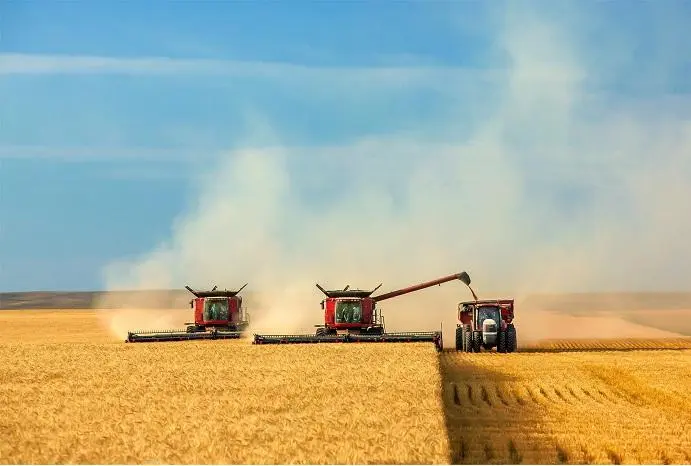 A Glance at China’s Agriculture and International Cooperation
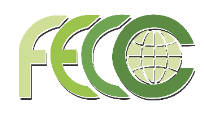 China’s Agriculture and International Cooperation
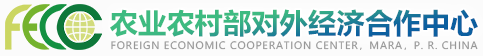 2021 Production
Total food crop yield/output reach 6.8 million metric tons (MMT) in 2021
Include 3 major cereal grains
Rice: 2.31       Wheat: 1.37      Maize: 2.73
China’s Agriculture and International Cooperation
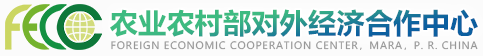 Poverty Reduction
      By the end of 2021, China completely addressed its poverty issues in rural     
      areas, which means according to China’s absolute poverty line (U$2/day), the 
      corresponding population decreased from 98 million in 2012 to 0 in 2021.
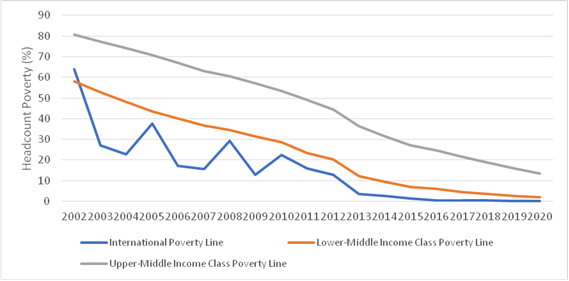 China’s Poverty Incidence from 2002 to 2020
 Source: World Development Indicators
China’s Agriculture and International Cooperation
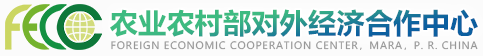 China’s Agri-food System Transformation in Past Four Decades
China’s development since late 1970s exemplifies the powerful role of the agricultural sector in a country’s social and economic transformation.
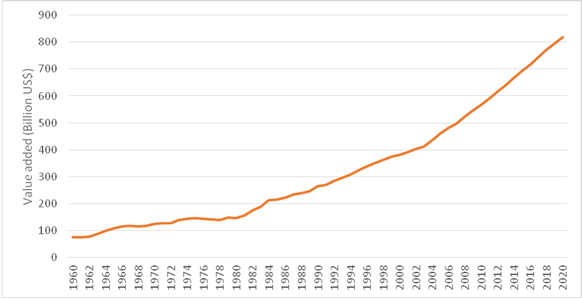 China Agriculture, Forestry, and Fishing Value Added, 1960 – 2020
Source: World Development Indicators
China’s Agriculture and International Cooperation
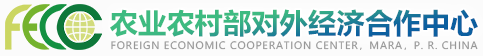 Factors Behind China’s Remarkable Agriculture Growth
Institutional reforms
Market liberalization
Technology progress (research and development, R&D)
Agriculture-related infrastructure investments
National poverty reduction programs
Subsidization replacing taxation
China’s Agriculture and International Cooperation
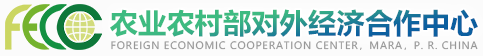 Challenge & Risk
Food Security
Rural Revitalization
Climate Change
China’s Agriculture and International Cooperation
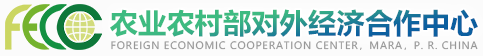 International Cooperation between MARA and International Organizations
South-South Cooperation with FAO ( out of China )
Cooperation with ADB ( in China )
Loan Pipeline + KSTA
Loan Projects: Focus on Infrastructure (Farmland Enhancement), Value Chain Development,  Green Agriculture (Biogas)
KSTA: Modern Agriculture, Investment, Rural Elderly Care, Green Technologies Approach In Infrastructure Development, etc.
New KSTA under Preparation ( in & out of China )
Accelerating Sustainable, Resilient and Inclusive Agriculture and Rural Transformation with Digital Technologies in the PRC and Its Implications to Developing Asia
China’s Agriculture and International Cooperation
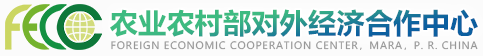 Recommended Approach
Diagnose Study
Mach-Making Activities
PPP
China’s Agriculture and International Cooperation
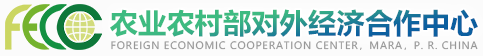 Possible areas
Green irrigation, Digital technologies, Dry-land planting technologies, etc.
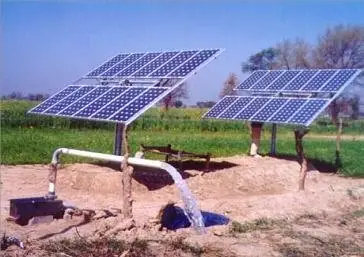 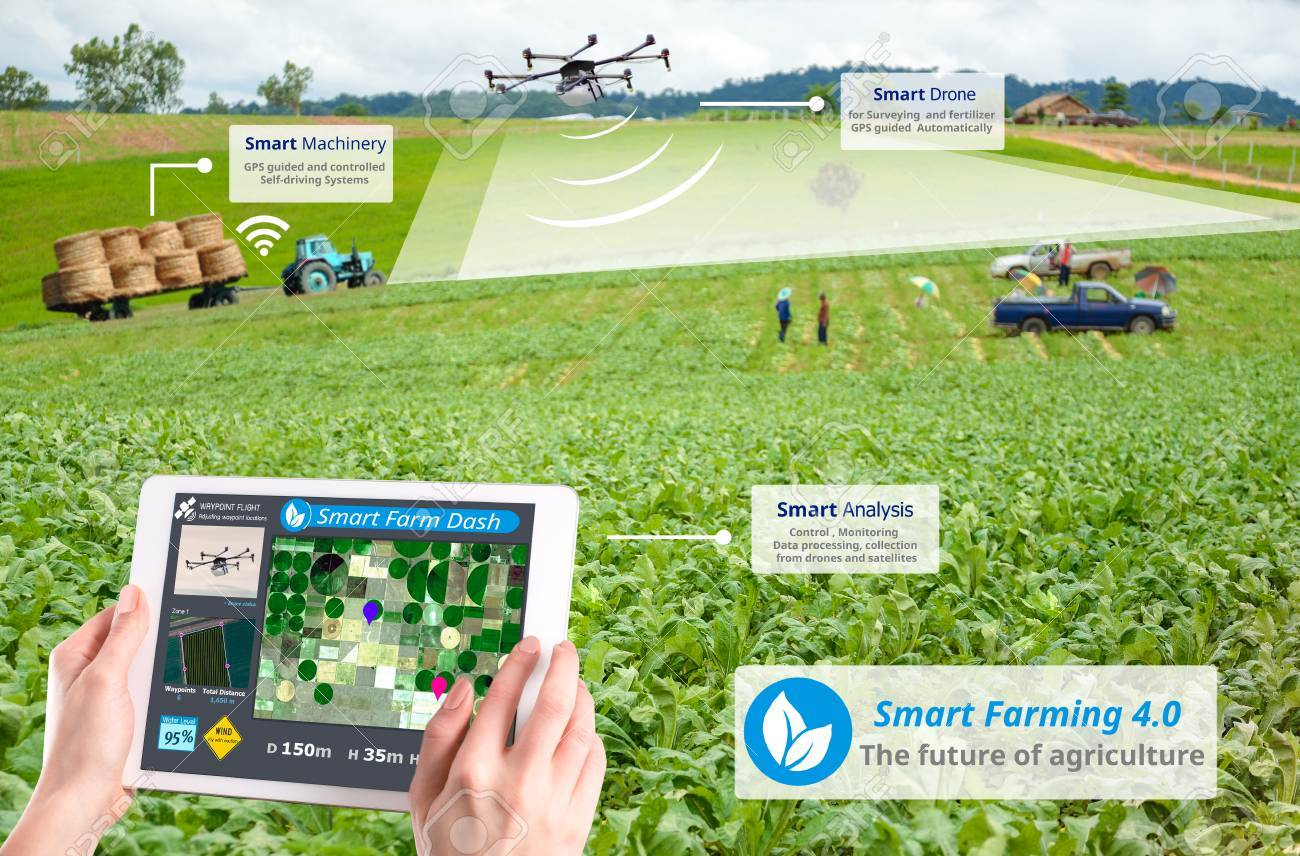 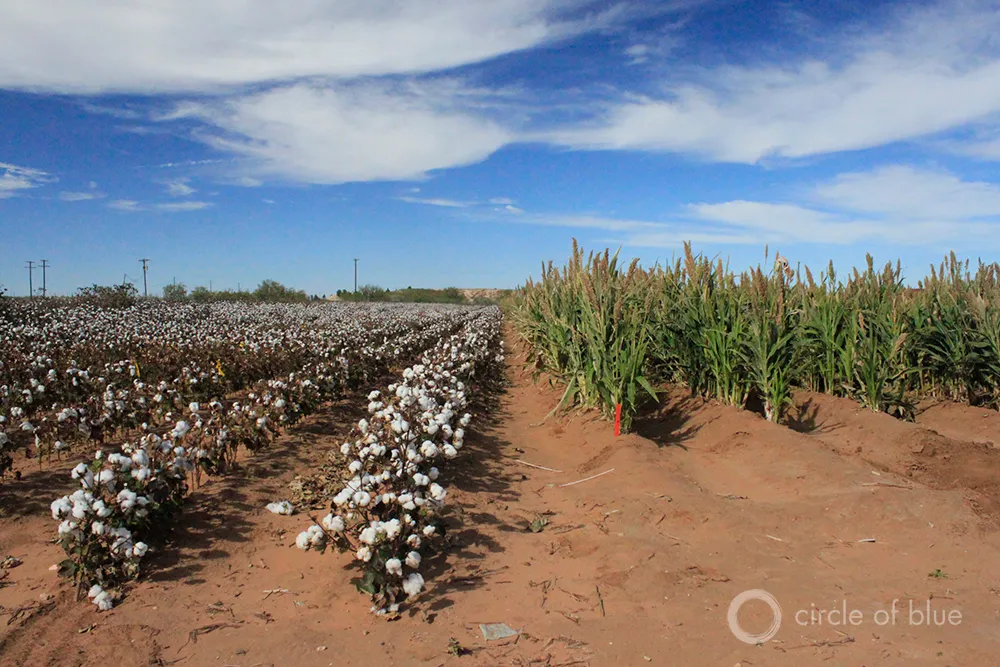 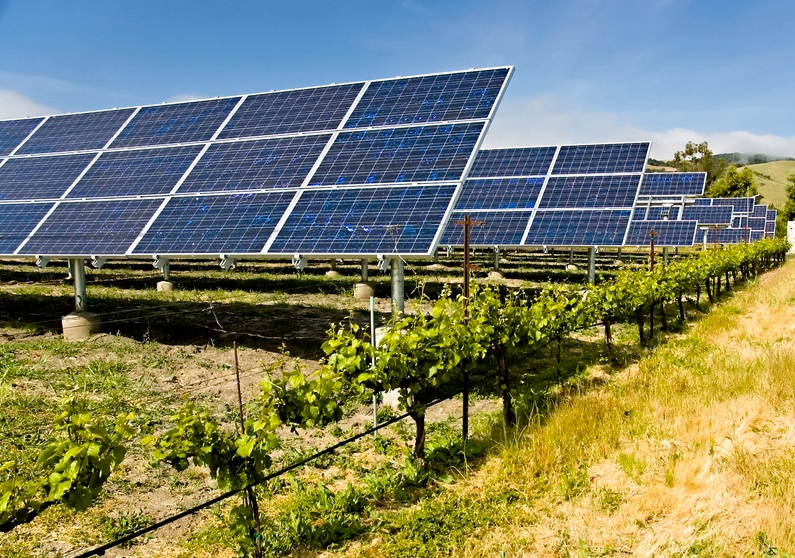 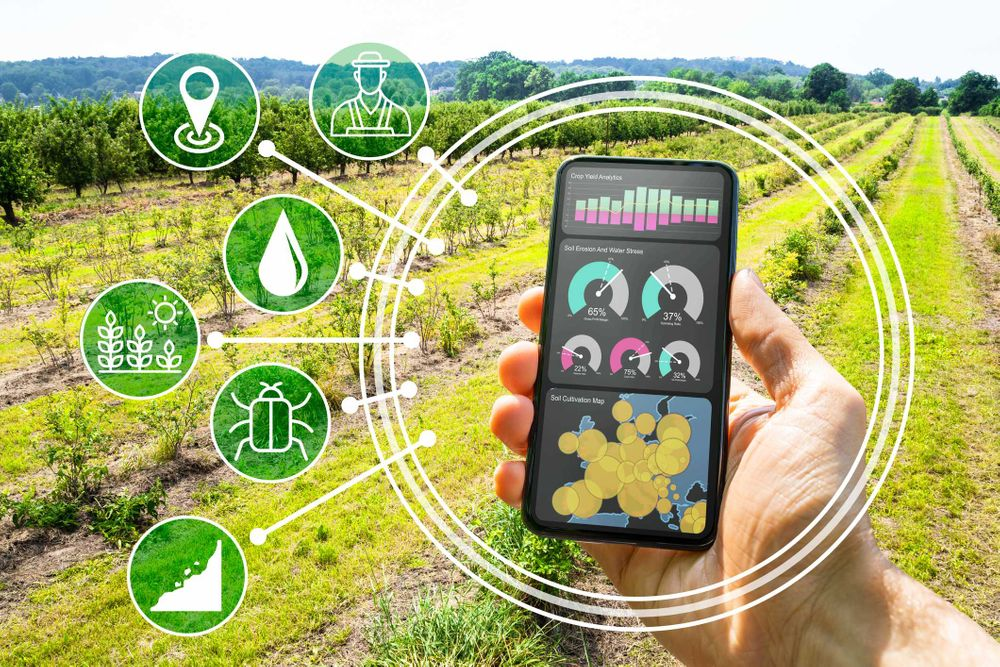 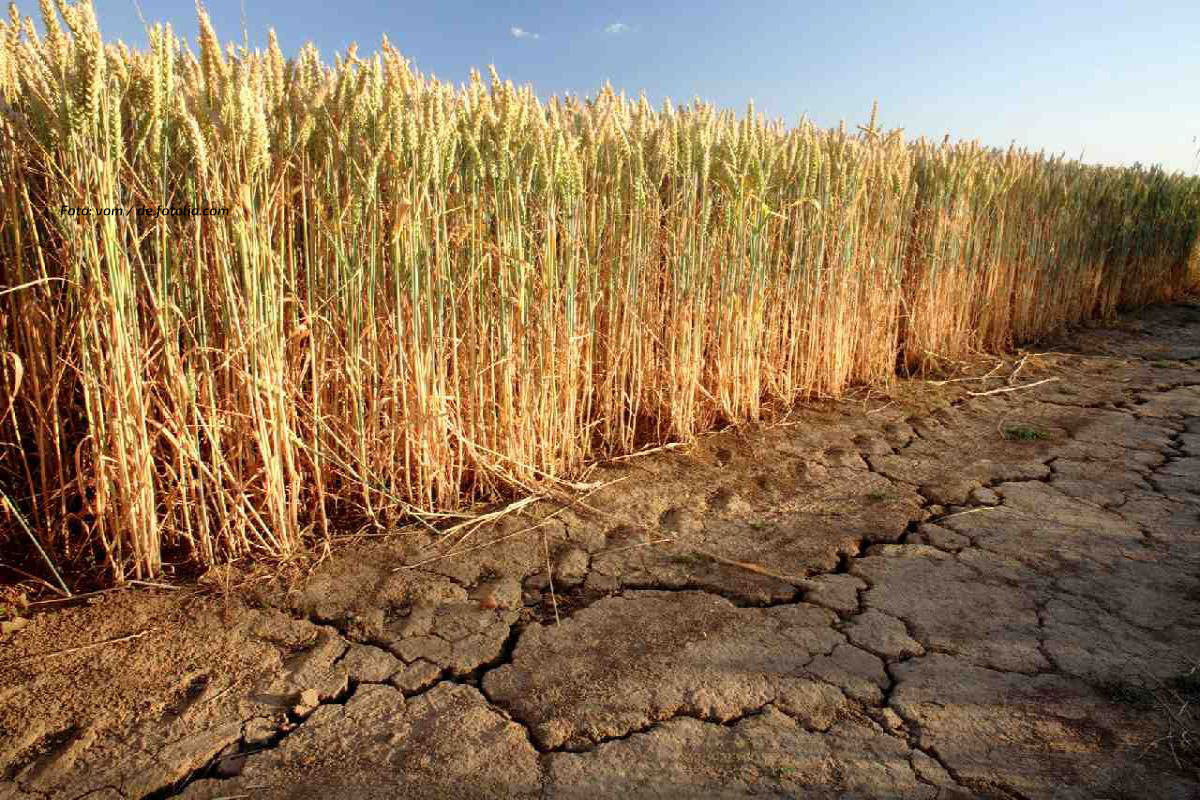 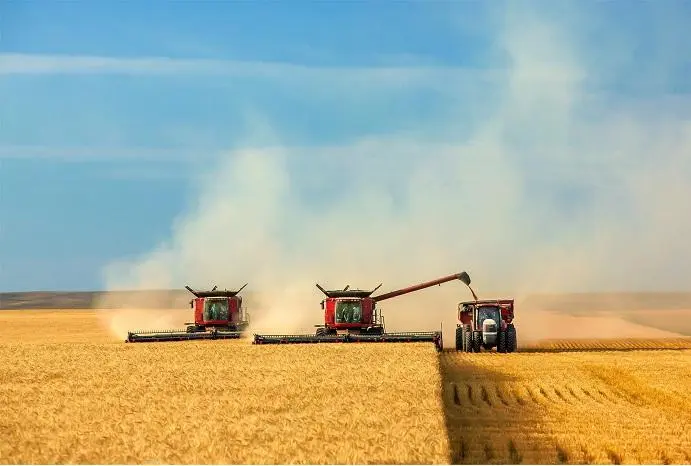 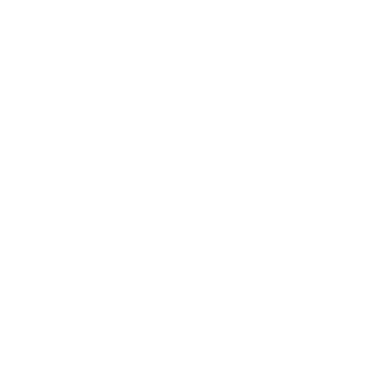 Thanks
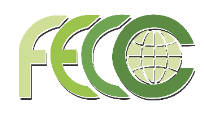